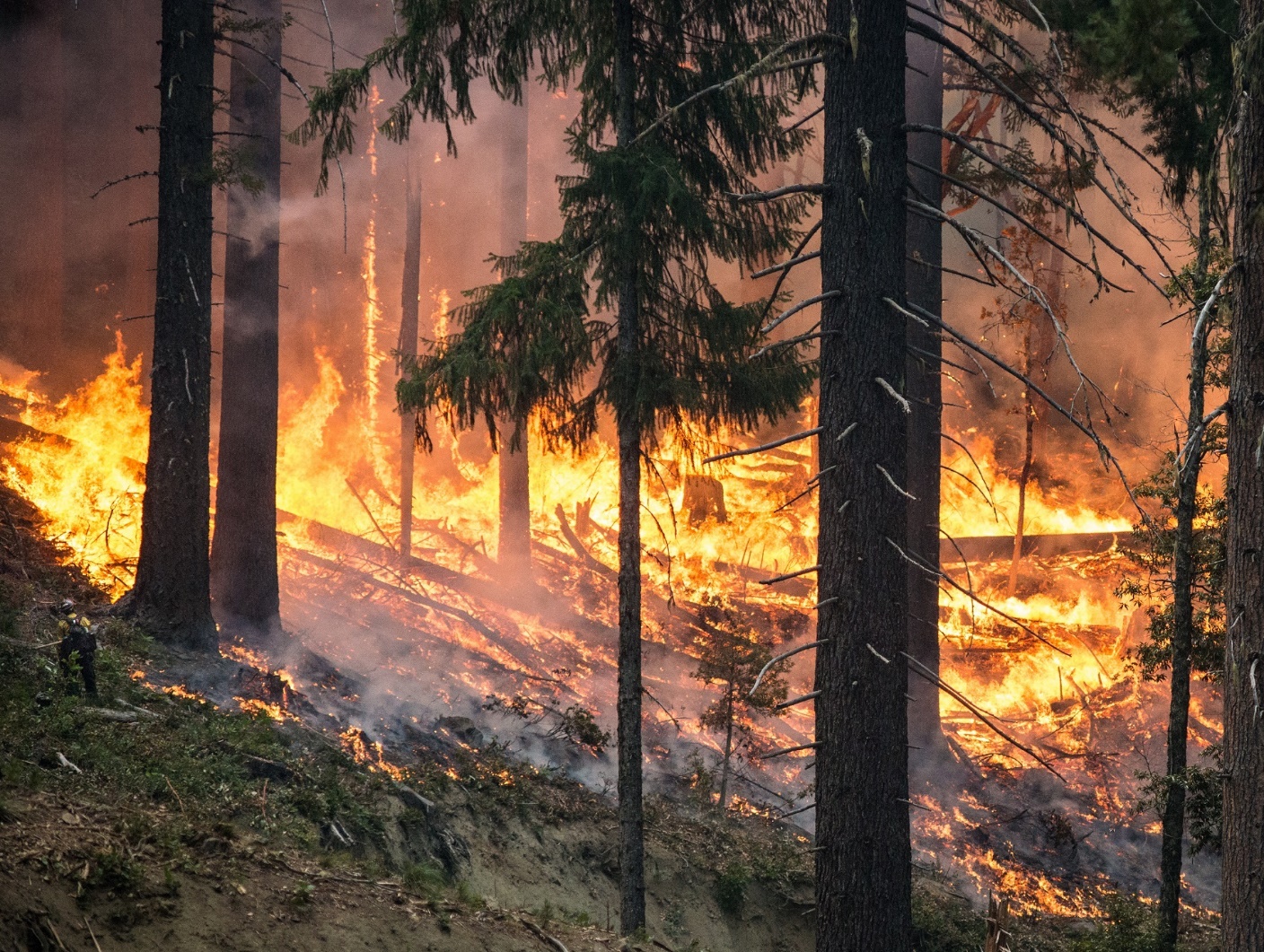 Vegetationsbrände
Einsatztaktik und Einsatztechniken
Offensives Vorgehen - Frontalangriff -
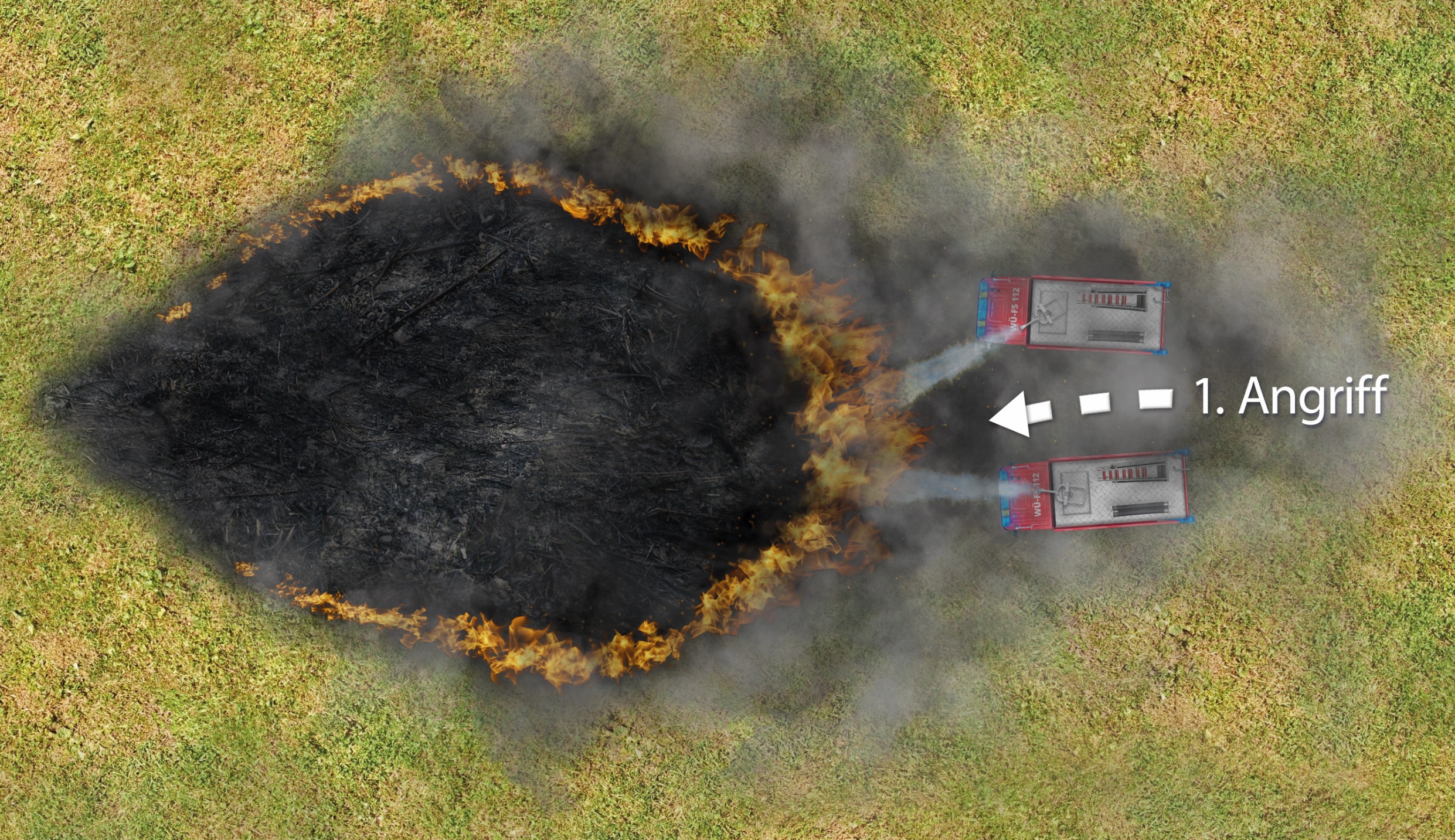 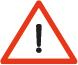 Frontalangriff nur anwenden, wenn:
Flammenlänge <= 2m
Ausbreitungsgeschwindigkeit gering
Gefahren:
Ausbreitungs- und Einschlussgefahr
Brandrauchinhalation der Einsatzkräfte
Brandrauch kann Fahrtüchtigkeit des Löschfahrzeugs beeinflussen!
Abb. 22 
1. Schritt; Angriff aus Grünbereich auf Front
© SFS-W
2
Vortrag/Anlass  -  Autor  -   Datum  -  Ort
Offensives Vorgehen
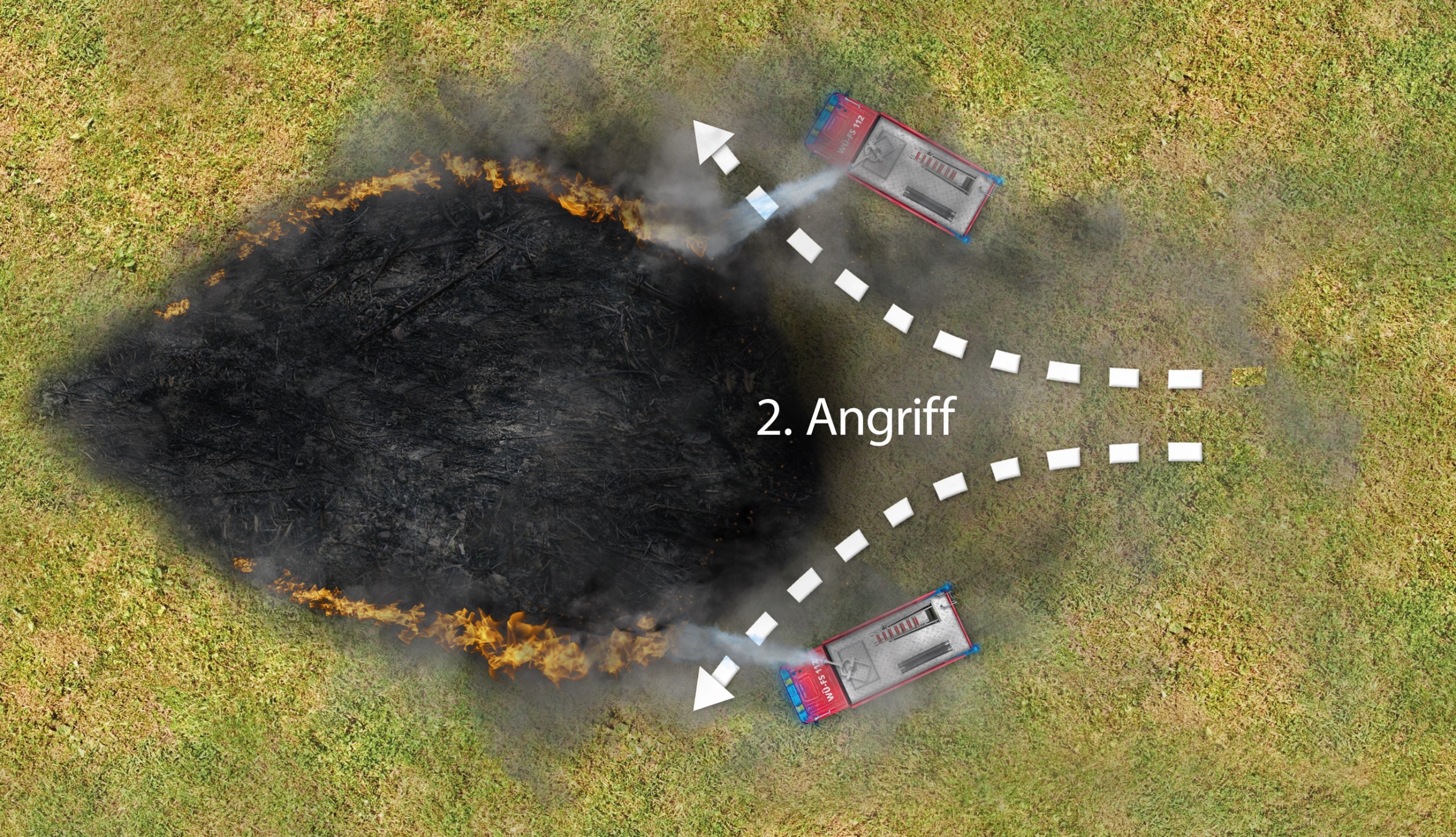 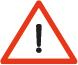 Frontalangriff nur anwenden, wenn:
Flammenlänge <= 2m
Ausbreitungsgeschwindigkeit gering
Gefahren:
Ausbreitungs- und Einschlussgefahr
Brandrauchinhalation der Einsatzkräfte
Brandrauch kann Fahrtüchtigkeit des Löschfahrzeugs beeinflussen!
Abb. 23 
2. Schritt; Angriff aus Grünbereich auf Front
© SFS-W
3
Vortrag/Anlass  -  Autor  -   Datum  -  Ort
Offensives Vorgehen – Angriff aus Schwarzbereich -
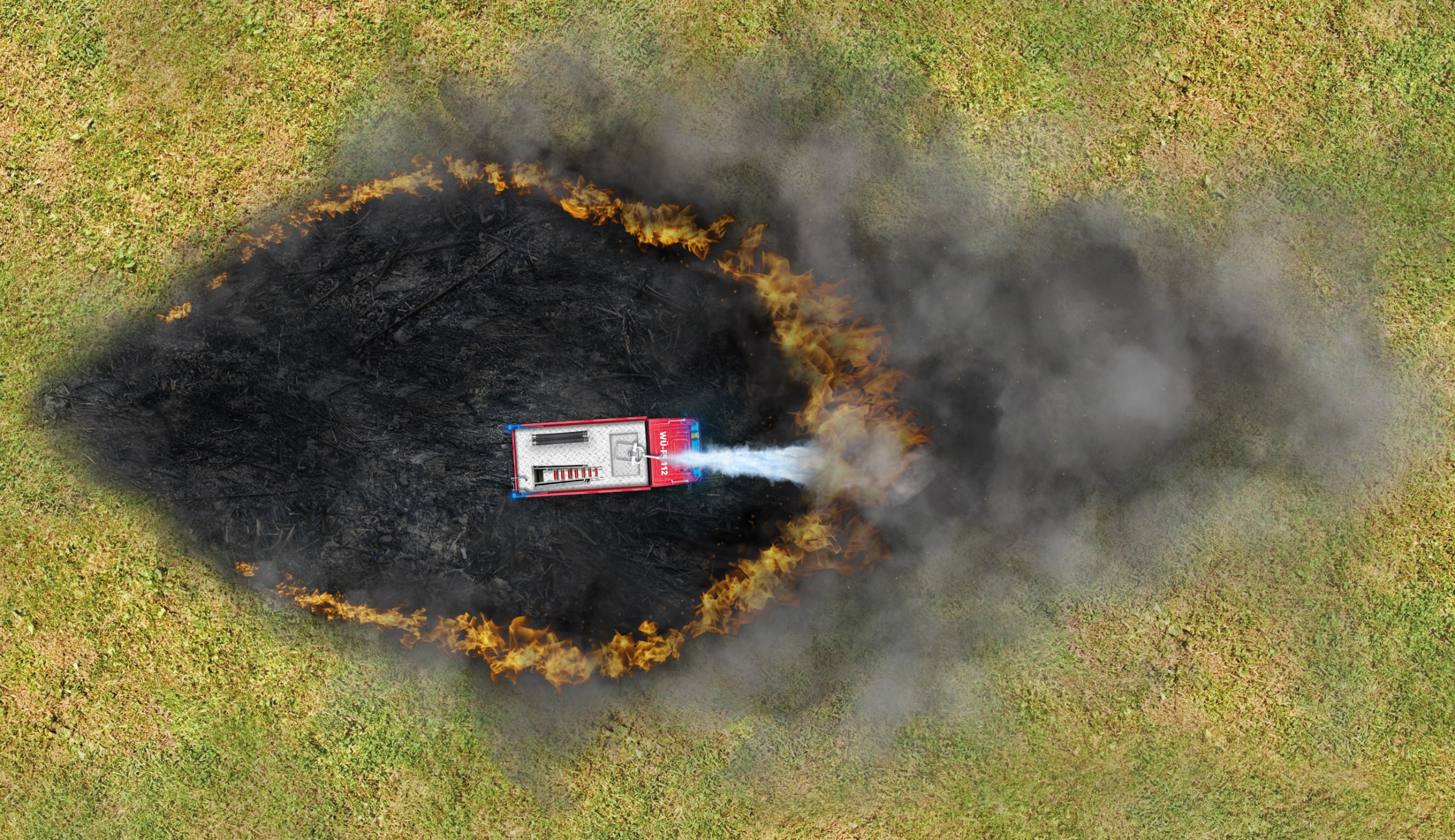 Abb. 24 
Angriff aus dem Schwarzbereich
© SFS-W
4
Vortrag/Anlass  -  Autor  -   Datum  -  Ort
Einsatztechnik - dynamischer Löschangriff -
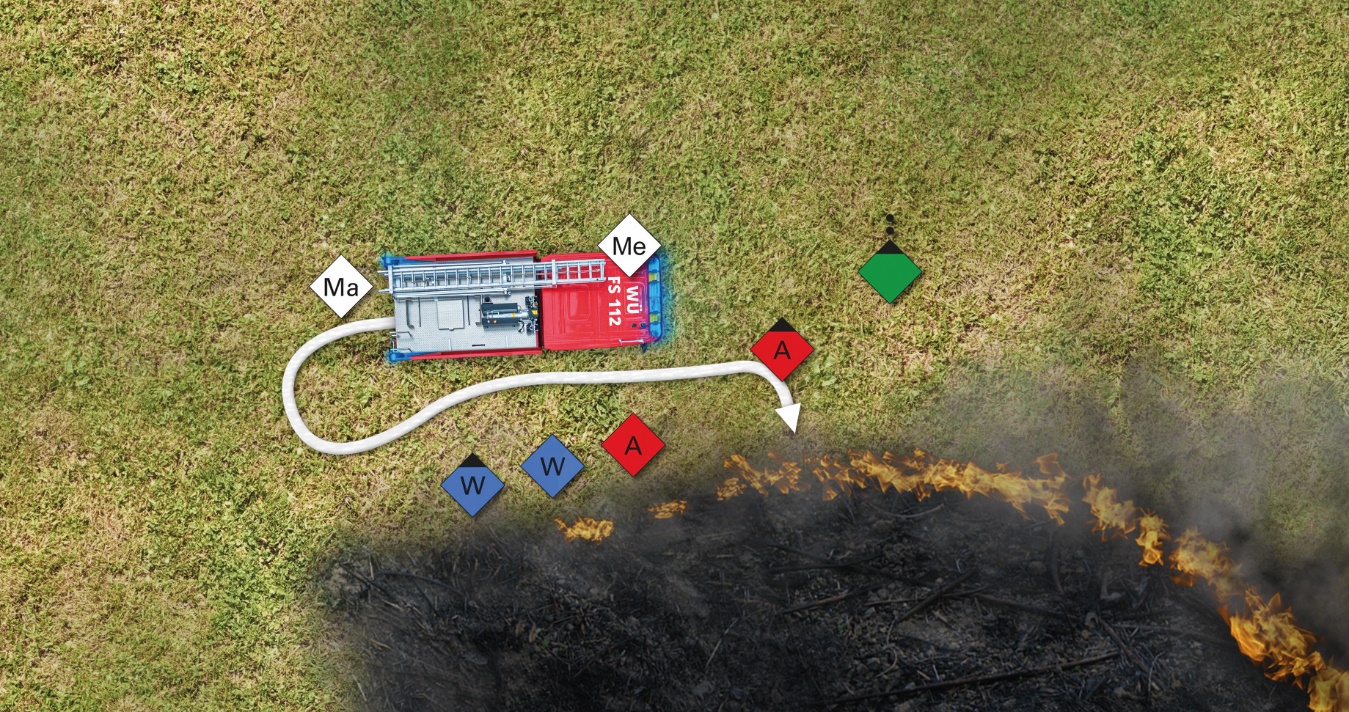 © SFS-W
Abb. 32 
Pump & Roll-Betrieb einer Staffel
5
Vegetationsbrände - Einsatztechniken
Einsatztechnik - dynamischer Löschangriff -
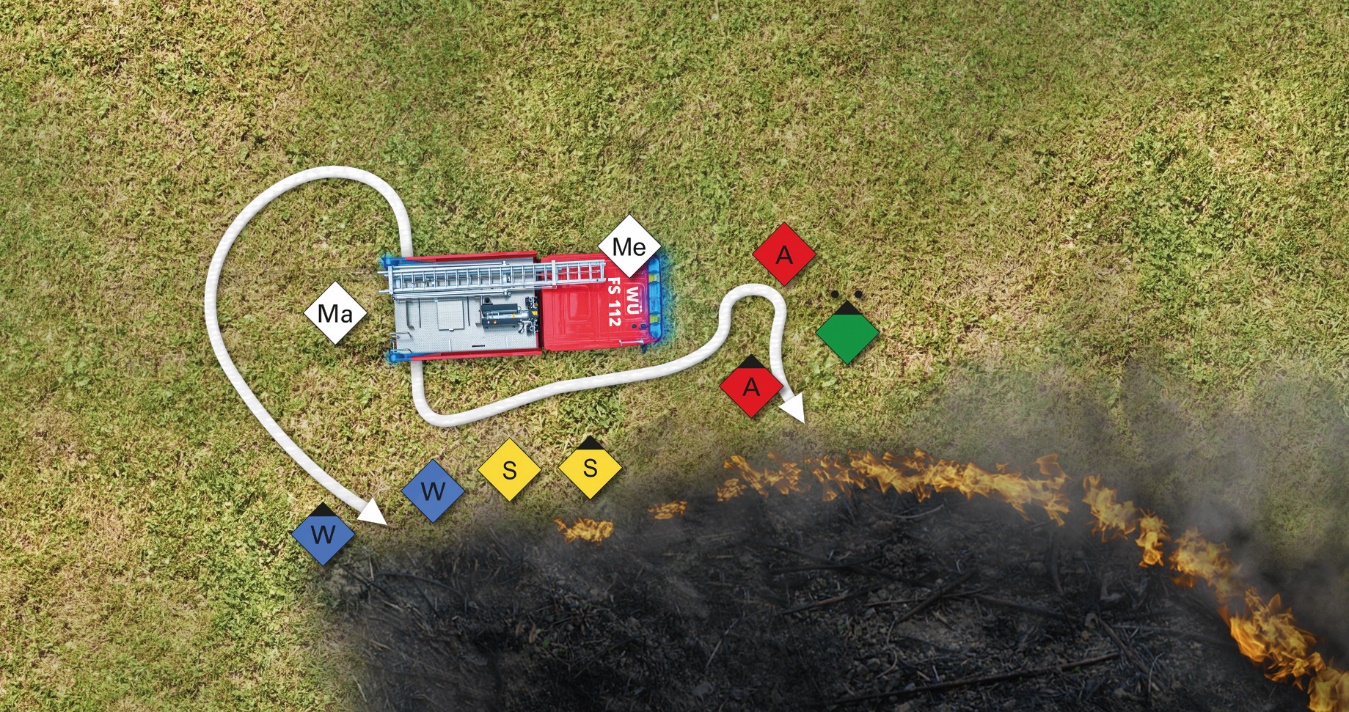 © SFS-W
Abb. 33 
Raupentechnik einer Staffel
6
Vegetationsbrände - Einsatztechniken
Einsatztechnik - dynamischer Löschangriff -
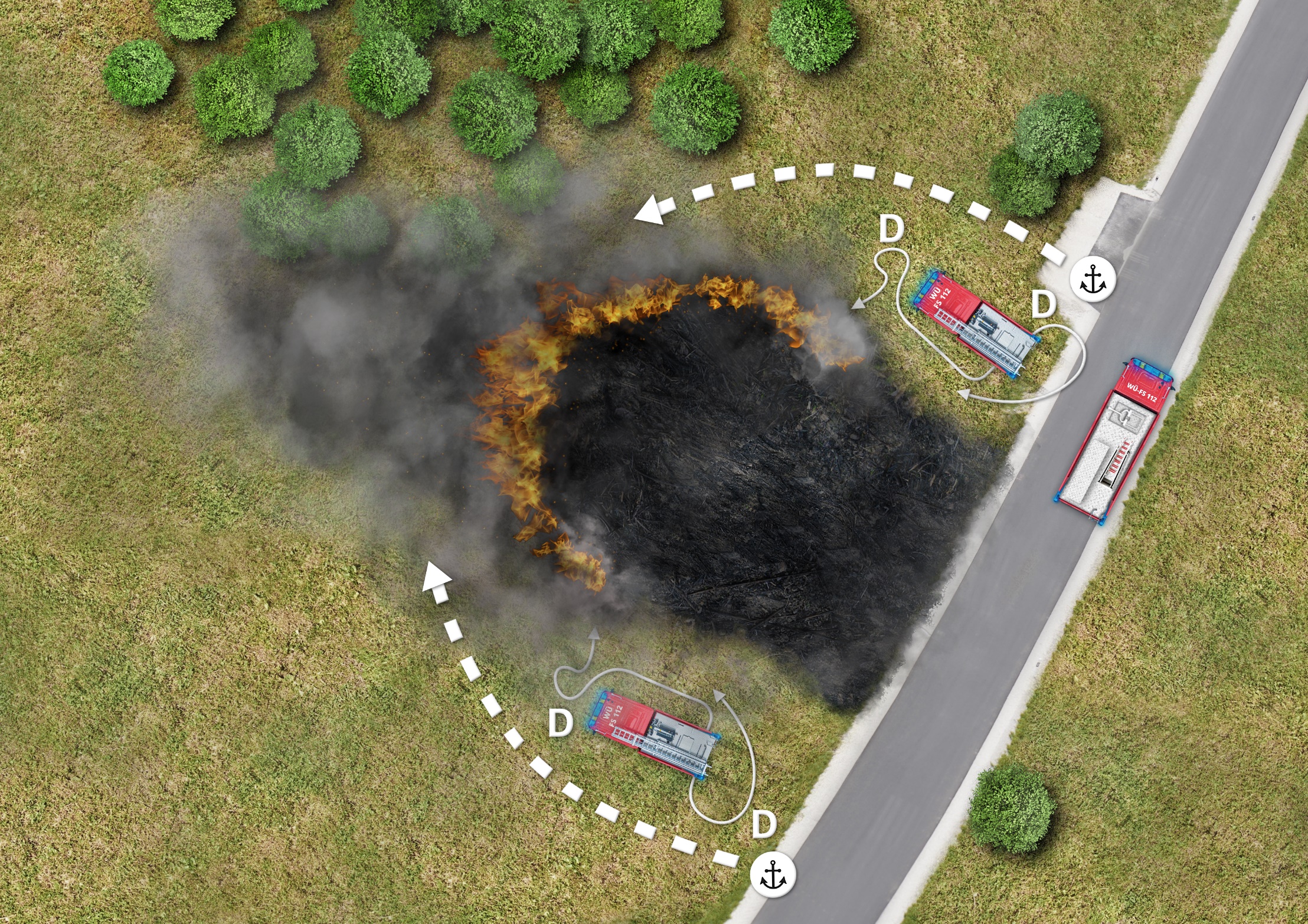 Abb. 35 
Zangenangriff
aus dem Grünen
über die Flanken
© SFS-W
7
Vortrag/Anlass  -  Autor  -   Datum  -  Ort
Einsatztechnik - dynamischer Löschangriff -
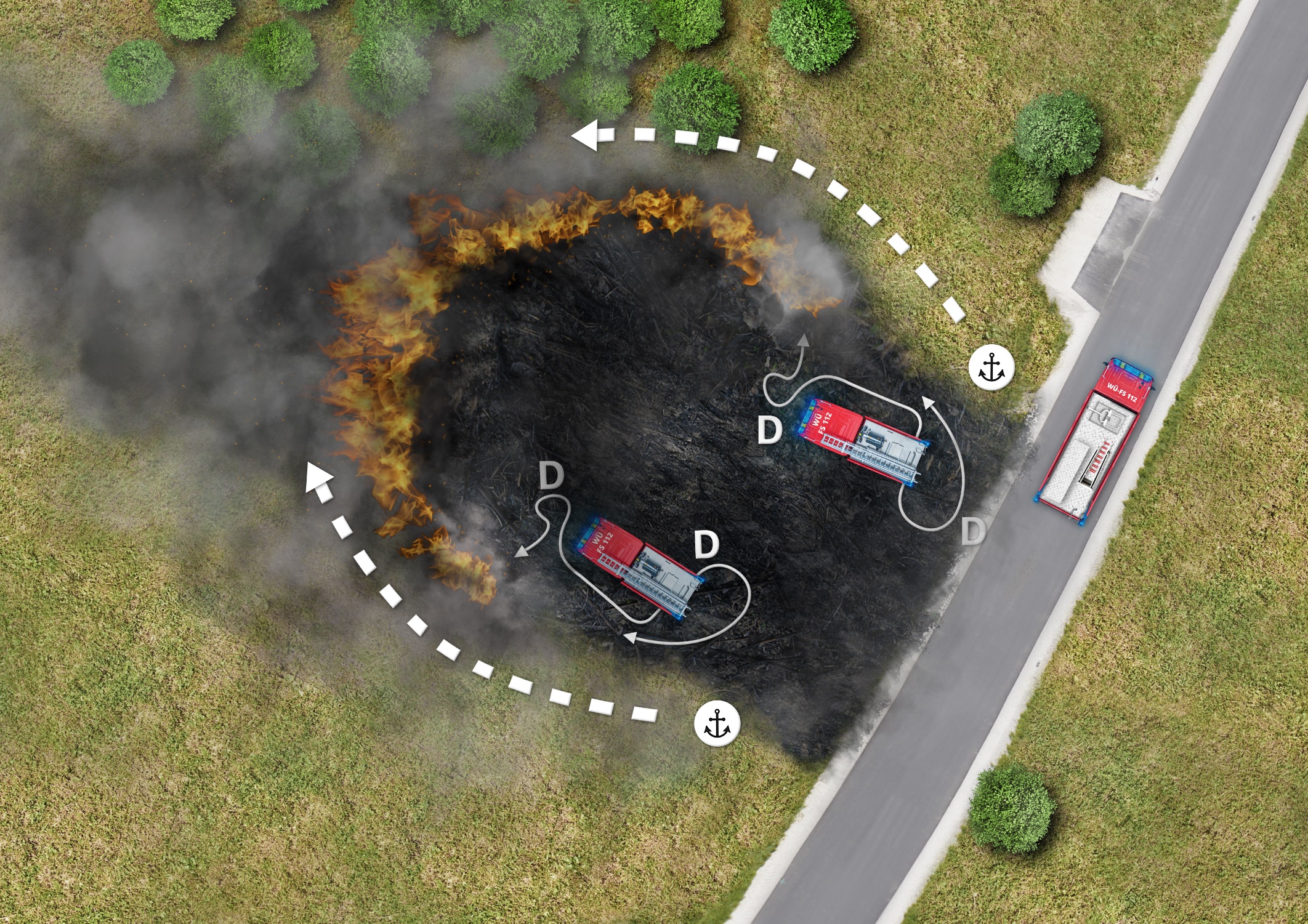 Abb. 36
Zangenangriff
auf die Flanken
aus dem Schwarzbereich
© SFS-W
8
Vortrag/Anlass  -  Autor  -   Datum  -  Ort
Einsatztechnik - dynamischer Löschangriff -
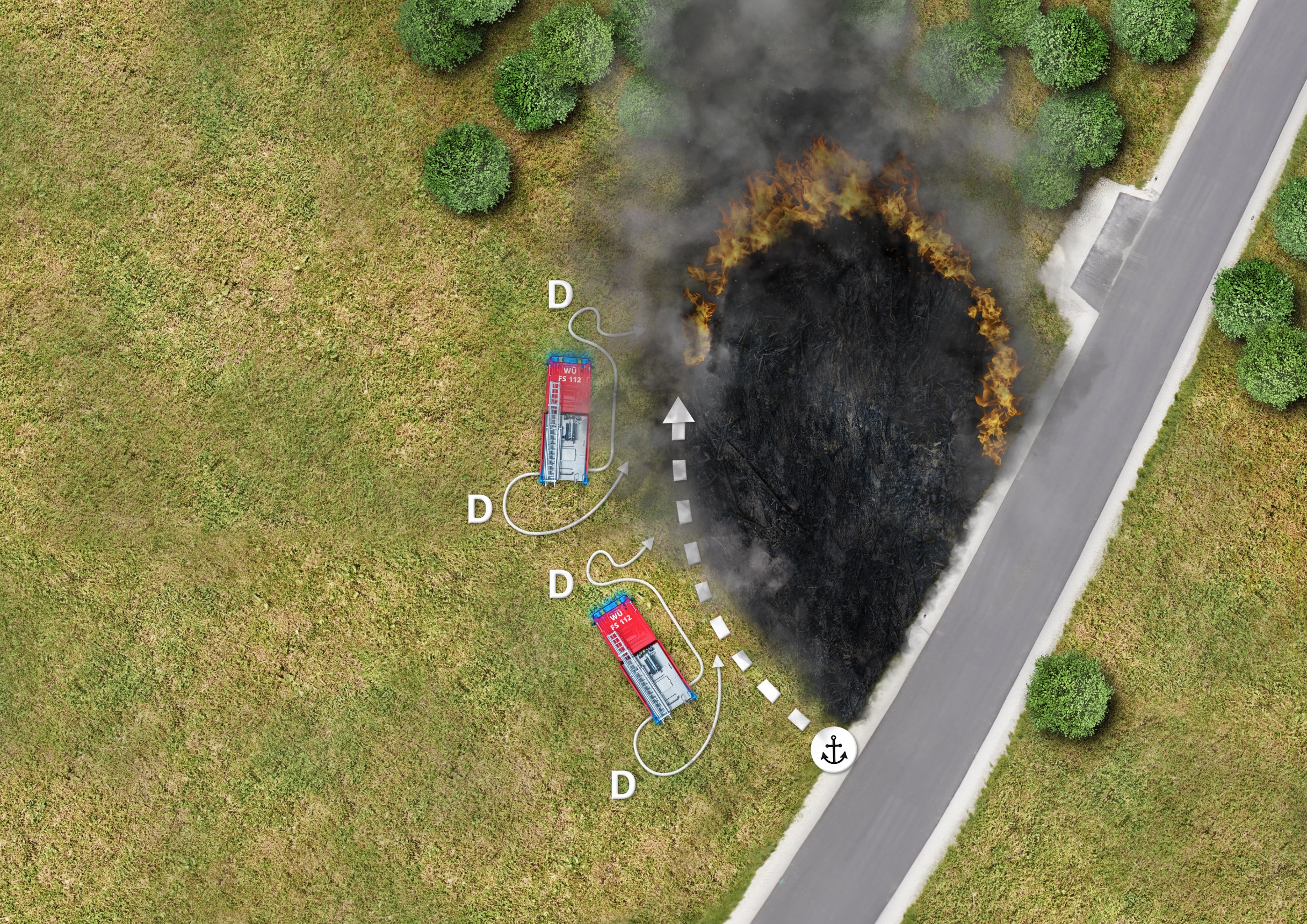 Abb. 37 
Tandemangriff
aus dem Grünen
auf die Flanke
© SFS-W
9
Vortrag/Anlass  -  Autor  -   Datum  -  Ort
Einsatztechnik - statischer Löschangriff -
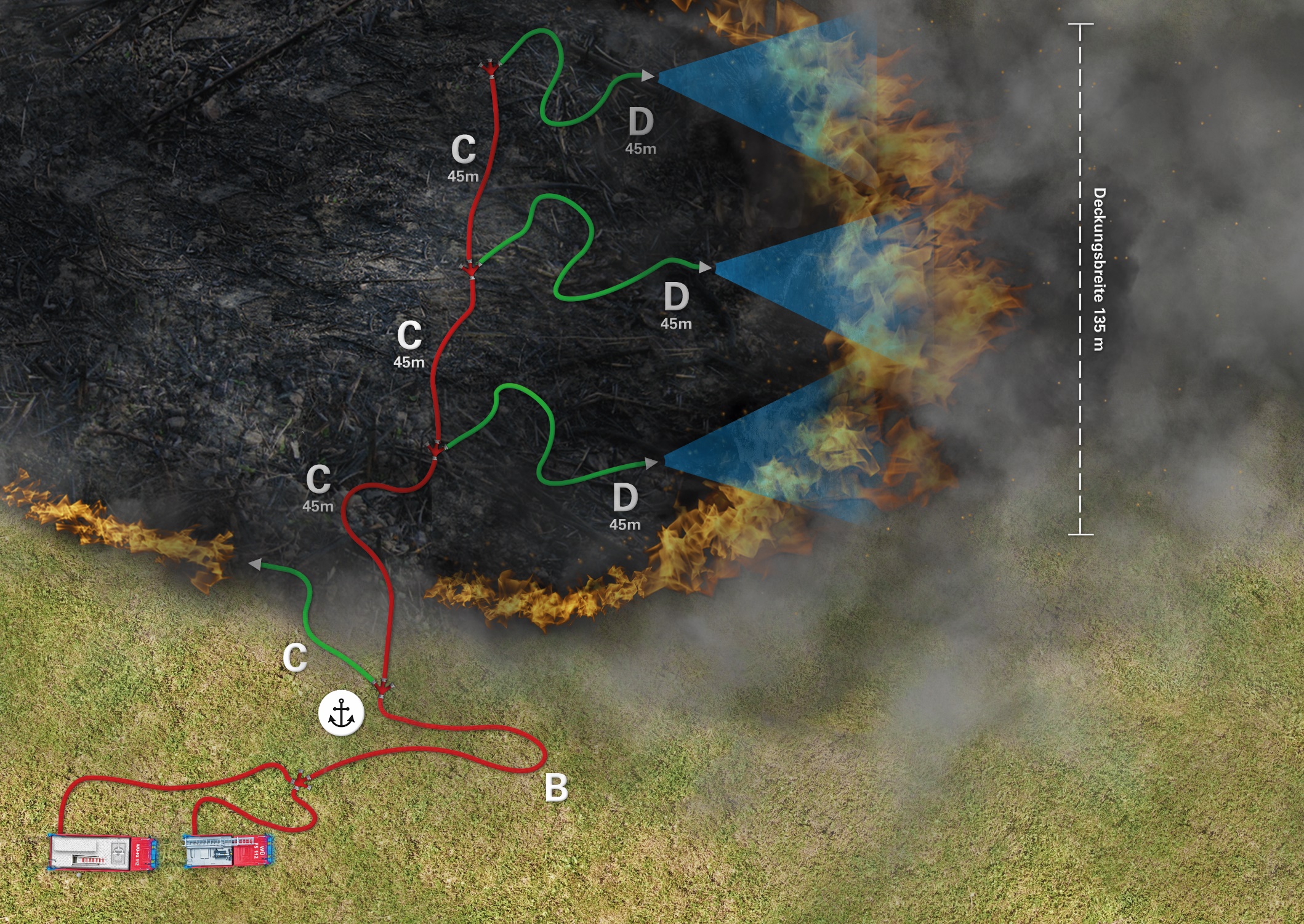 Abb. 37 
Kaskadenaufbau mit Angriff 
auf die Flammenfront aus 
dem Schwarzbereich
© SFS-W
10
Vortrag/Anlass  -  Autor  -   Datum  -  Ort
Einsatztechnik - statischer Löschangriff -
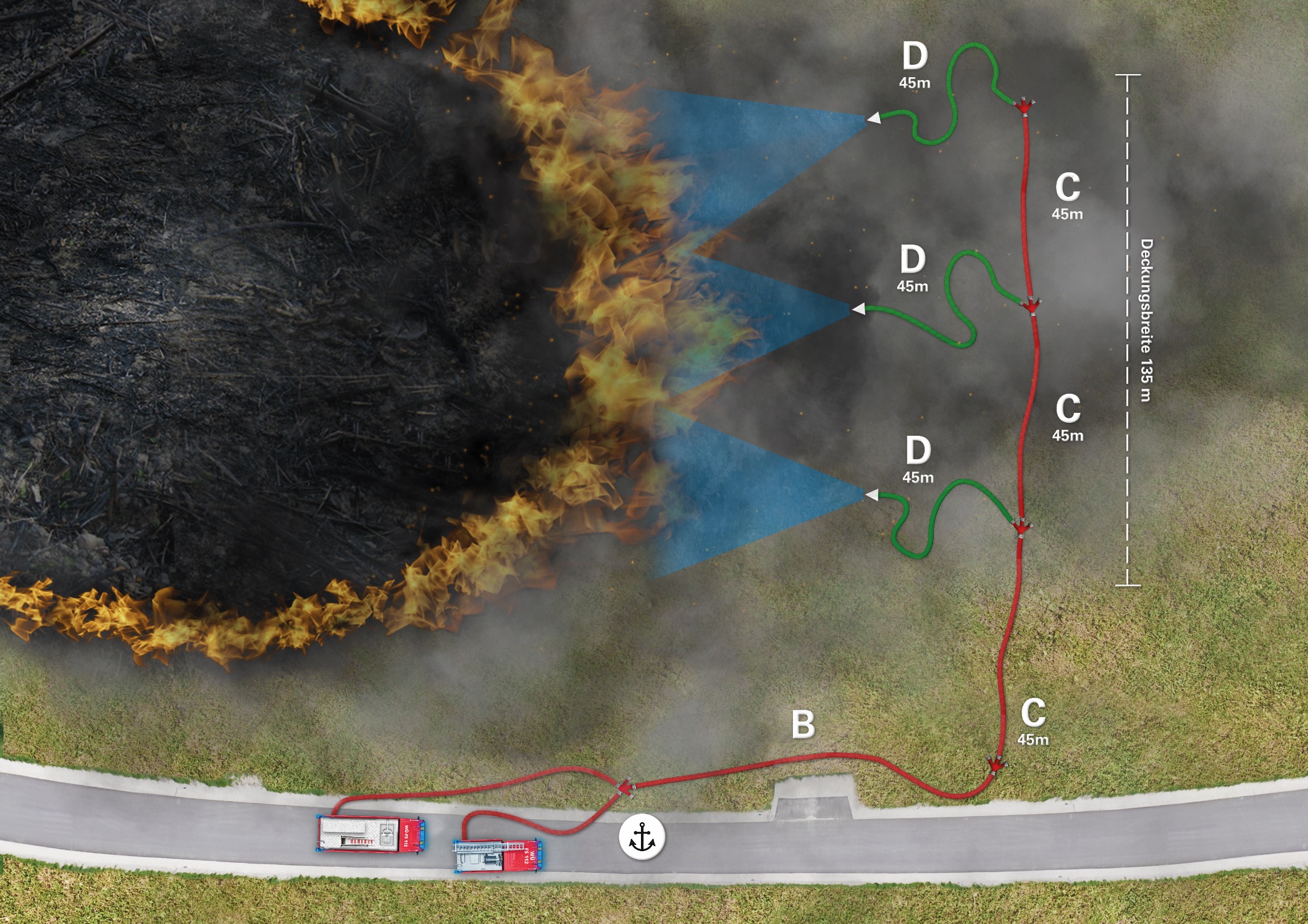 Abb. 38 
Kaskadenaufbau mit Angriff 
auf die Flammenfront aus 
dem Grünbereich
(Achtung Rauchausbreitung beachten)
© SFS-W
11
Vortrag/Anlass  -  Autor  -   Datum  -  Ort
Einsatztechnik - statischer Löschangriff -
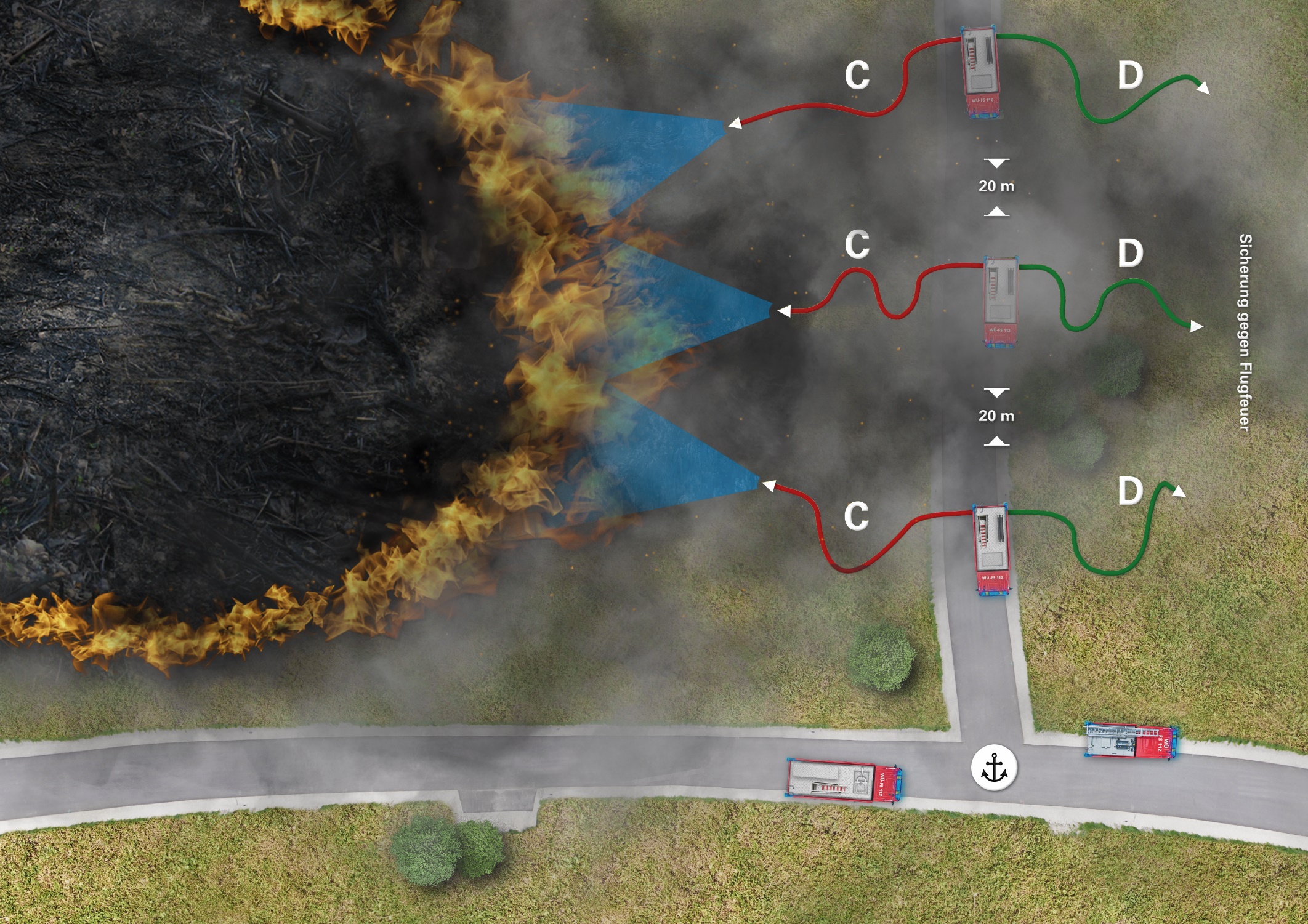 Abb. 39 
Riegelstellung mit 
Tanklöschfahrzeugen 
nach französischem Vorbild
(Achtung Rauchausbreitung beachten)
© SFS-W
12
Vortrag/Anlass  -  Autor  -   Datum  -  Ort